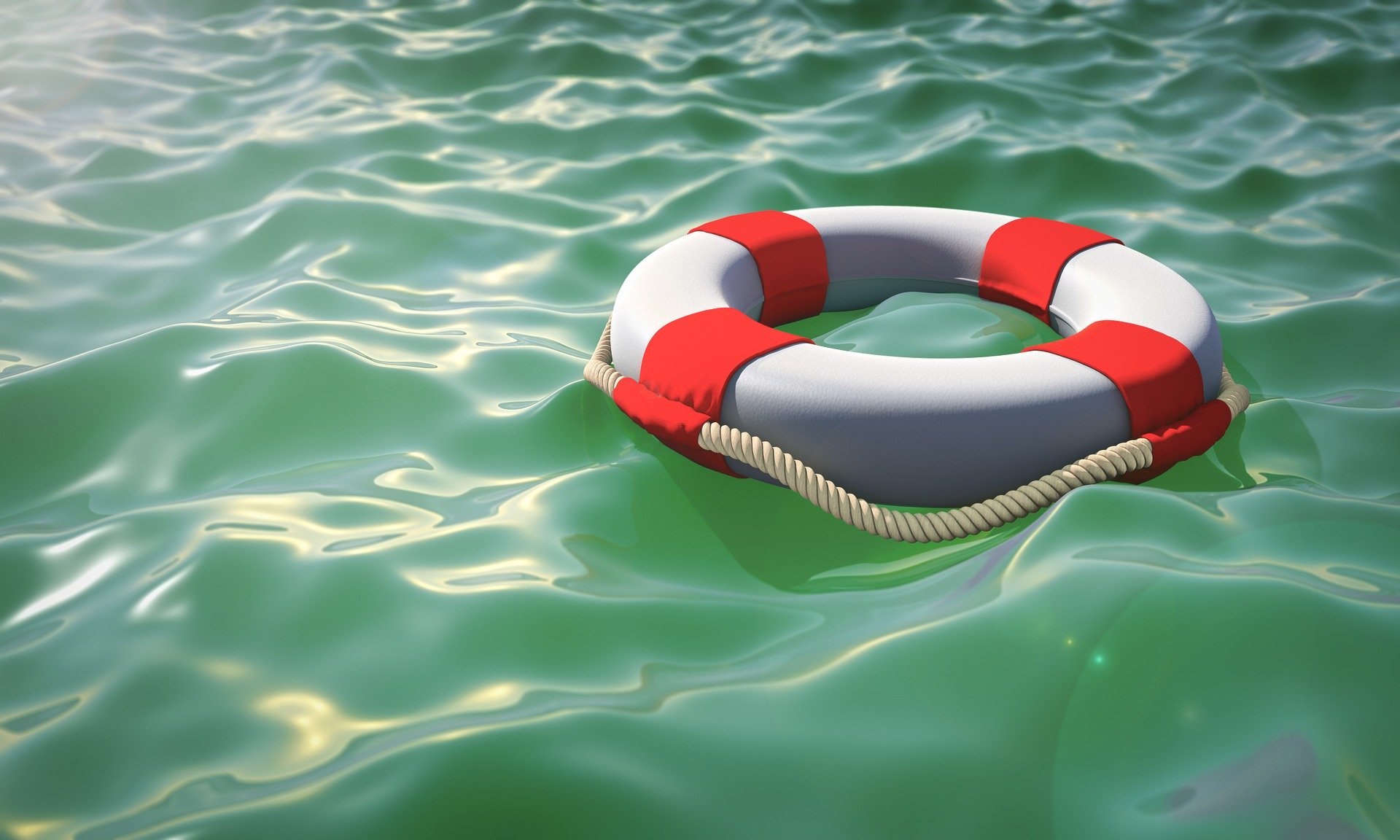 Fes un donatiu a la teva
 DIÒCESI
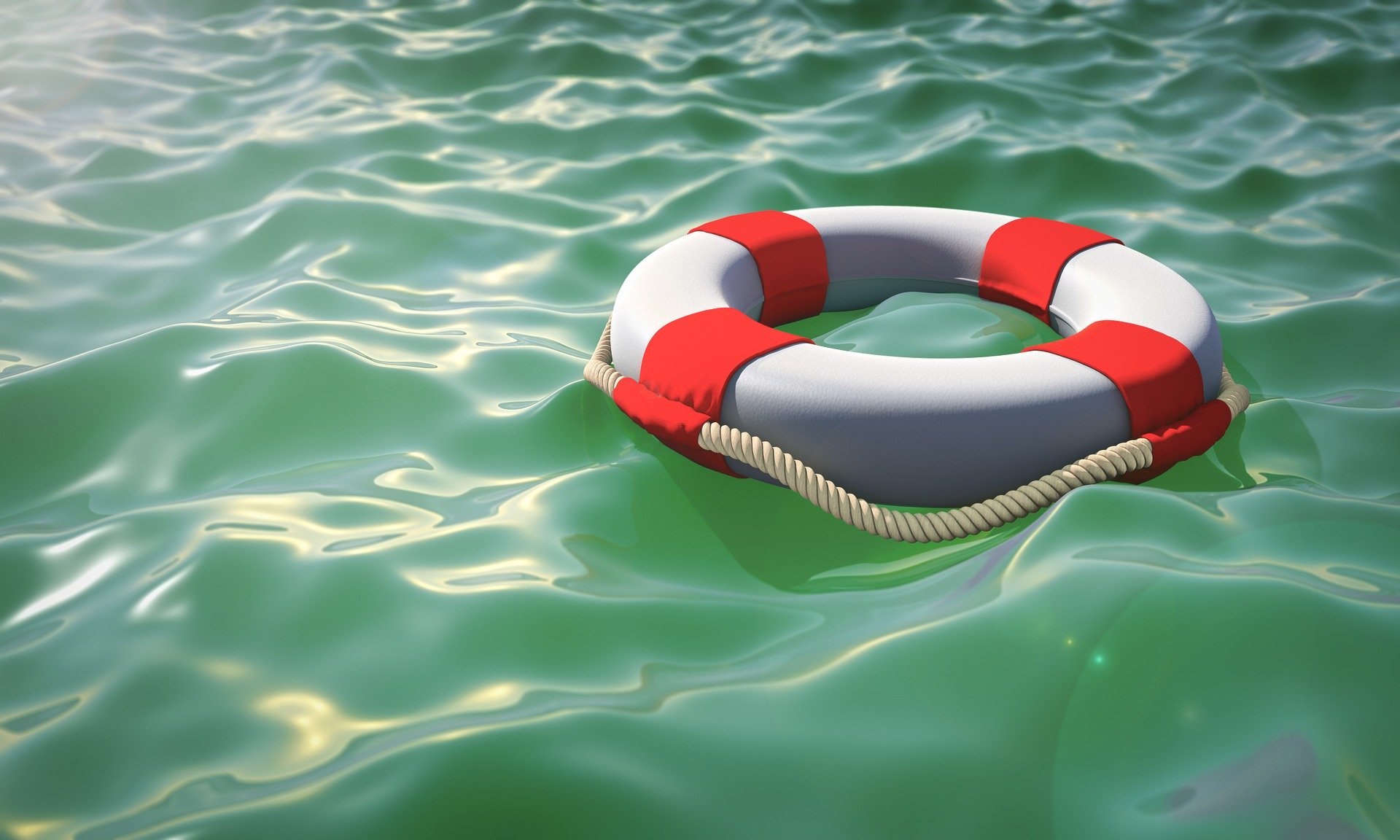 Haz un donativo a tu
 DIÓCESIS